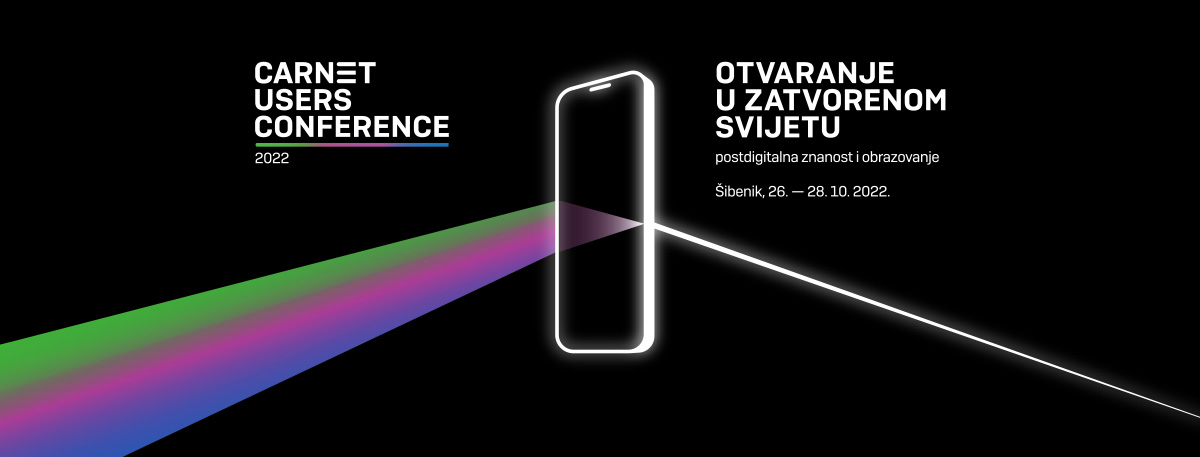 Awareness campaigns kao inovativni način poučavanja
Danijela Takač, prof. fizike i politehnike
Daniela Usmiani, prof. matematike i informatike
Šibenik, 2022.
Za početak
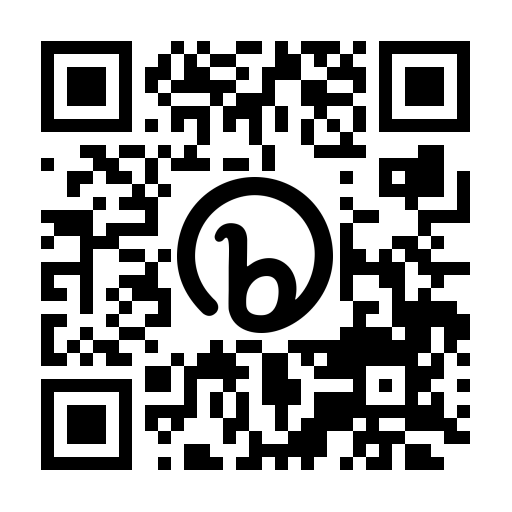 Otiđite na:
                                slido.com  #2494193
Ili otiđite na poveznicu 
https://bit.ly/CUCpocetak
Što su Awareness kampanje?
Awareness kampanje su vrlo čest način promoviranja ideja ili isticanja problema društva koje želimo riješiti.
Njihovom provedbom aktivni sudionici prenose svoje ideje i informacije lokalnoj zajednici i šire, s ciljem osvješćivanja određenog problema.
U školama nastojimo prenijeti kritički stav i aktivizam na učenike, svjesnost da i sam individualac svojim ponašanjem može utjecati na pozitivne promjene u društvu. 
Awareness kampanje se vrlo rijetko primjenjuju u školama, a savršene su za postizanje ovog cilja.
Metoda provedbe awareness kampanja se pokazala odličnom u Erasmus+ projektima te emo prikazati na koji način smo se njome koristili kroz Erasmus + projekte koje smo provodili ili provodimo trenutno.

 Europska komisija je zbog ovog inovativnog načina poučavanja stavila projekt “Sustainability- everyone’s responsibility” u uži izbor za European Innovative Teaching Award nagradu te se nadamo da će naši primjeri i vama biti zanimljivi i primjenjivi
Zašto?
učenici aktivizam vrlo lako prihvaćaju 

učenici postaju svjesniji problema kada su aktivno uključeni u akcije za njihovo rješavanje

aktivnim uključivanjem učenika mijenjamo i njihove osobnosti te utječemo na budući život I stavove u budućnosti

Aktivizam treba postati dio osobnosti mladih.
Cilj provedbi awareness kampanja
Osvijestiti učenike da i oni mogu aktivno utjecati na promjene u društvu

Osvijestiti kod učenika ideju da individualne promjene rade velike promjene ukoliko ih radimo zajedno

glavni cilj je da učenici u budućnosti budu aktivni građani
Koraci u osmišljavanju Awareness kampanje
tema
brainstorming
istraživanje
Izrada edukacijskih reklamnih  materijala
dokazi znanstvenim metodama       (zorni prikaz promjena, pokusi…)
kampanje
edukacije (predavanja)
širenje rezultata i ideja nizom               aktivnosti: video uradci, flashmob,   demonstracije, okrugli stol, debata, tik tok
evaluacija i analiza rezultata
praćenje učinka kampanje na ciljane 
grupe, lokalnu zajednicu….
praćenje daljnjeg aktivizma učenika
Plakati po školskim hodnicima
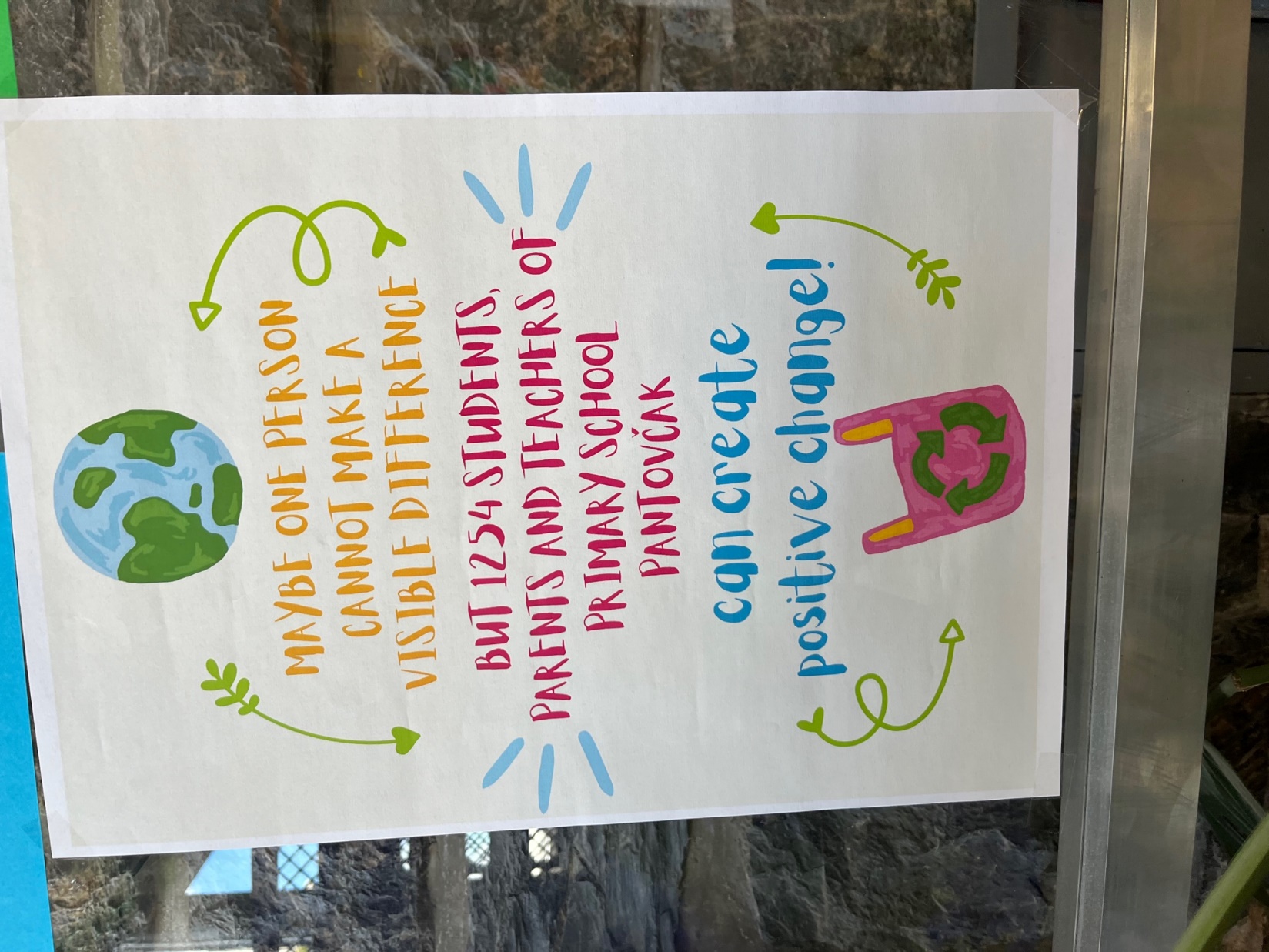 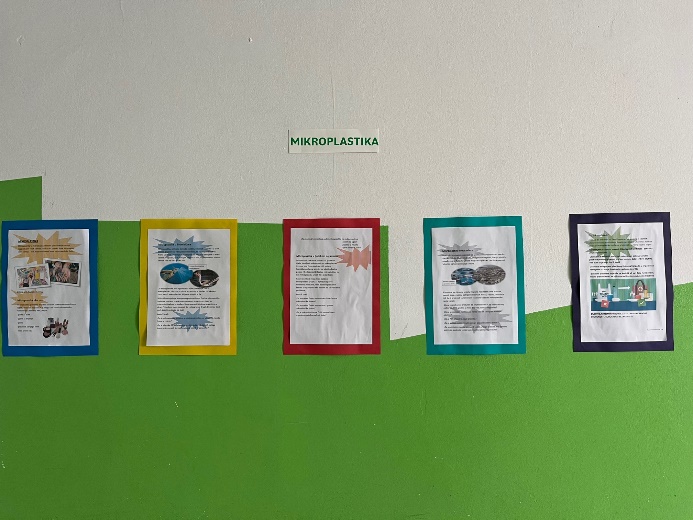 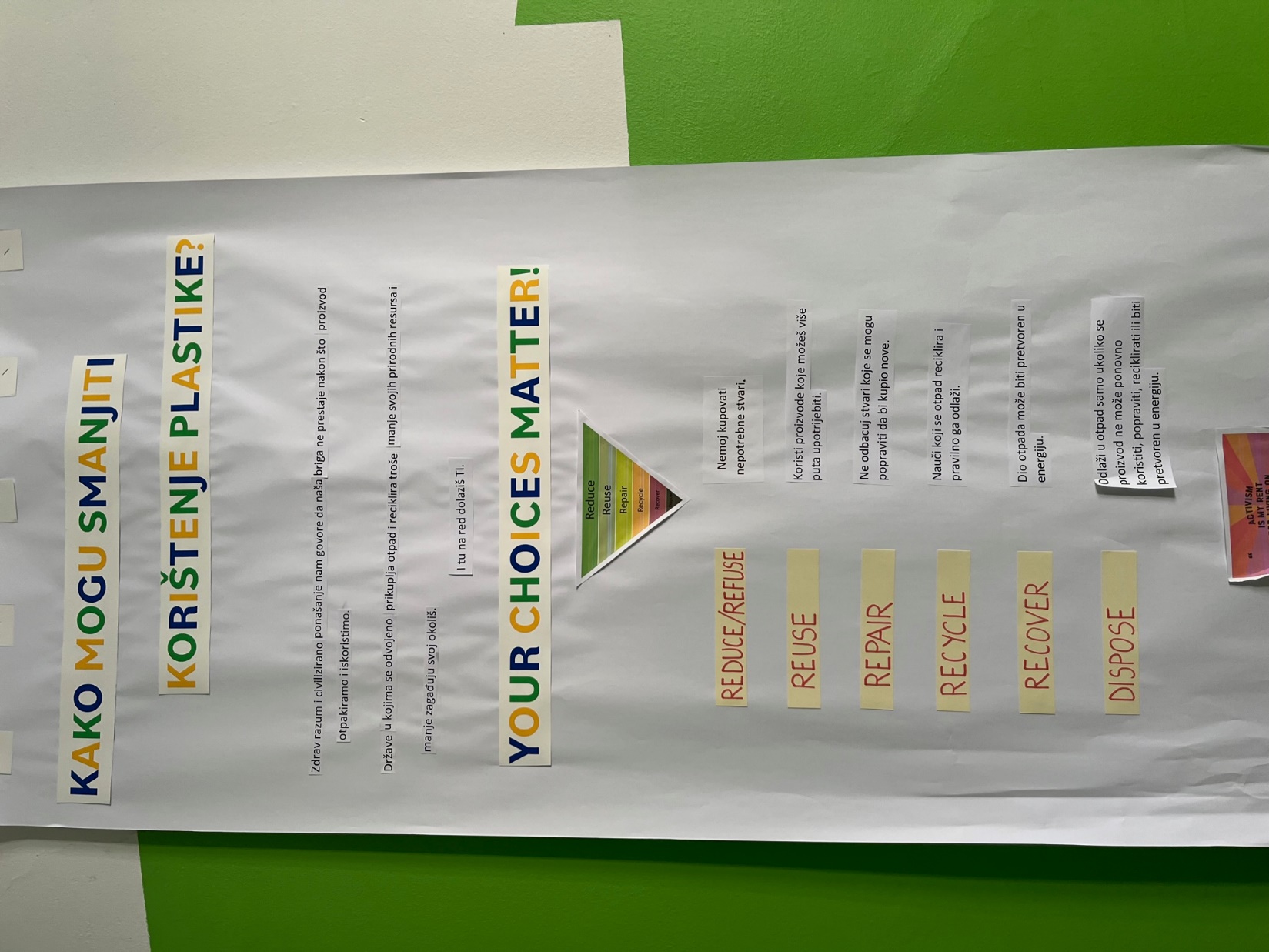 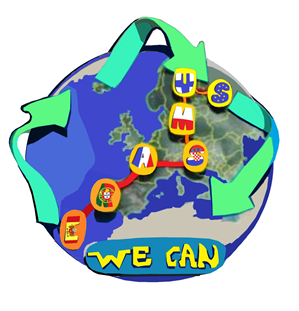 Promotional info - video
Tik Tok challenge
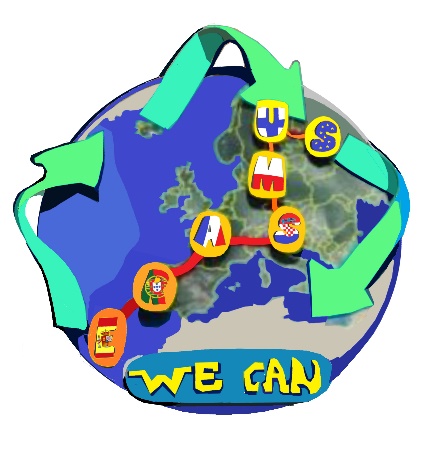 Experimenti - plastika
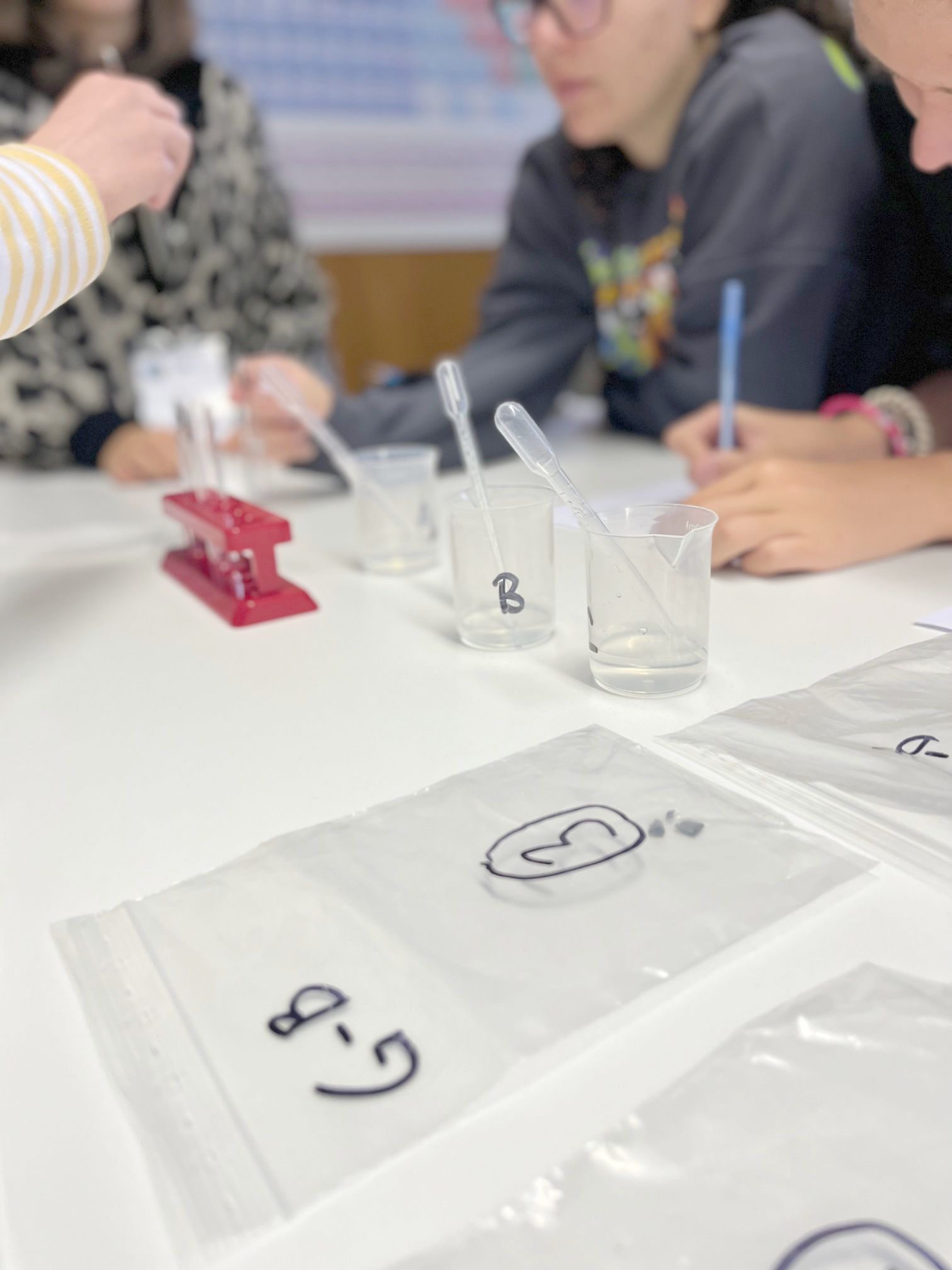 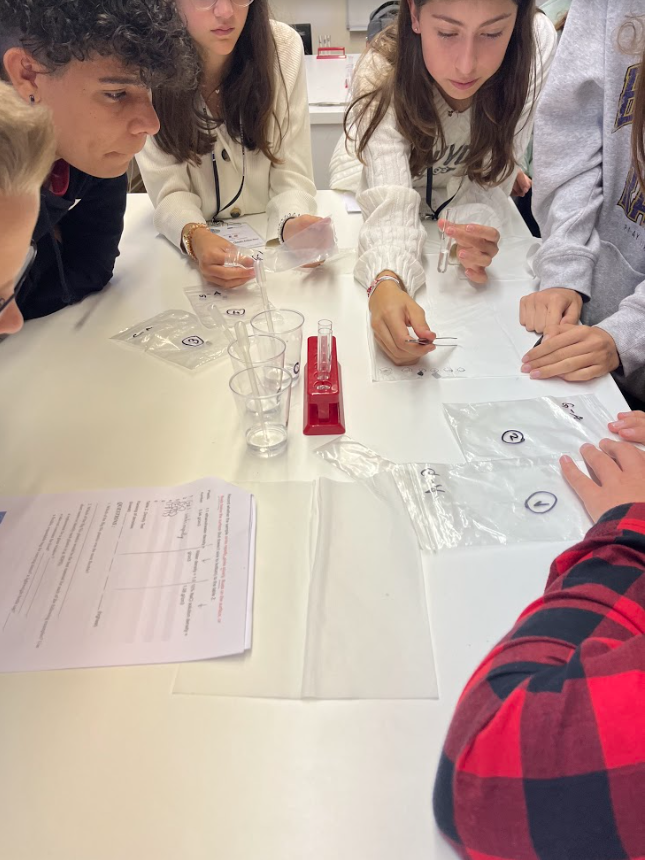 Određivanje gustoće različitih vrsta plastike
Kreativan natječaj izrade spremnika za plastiku
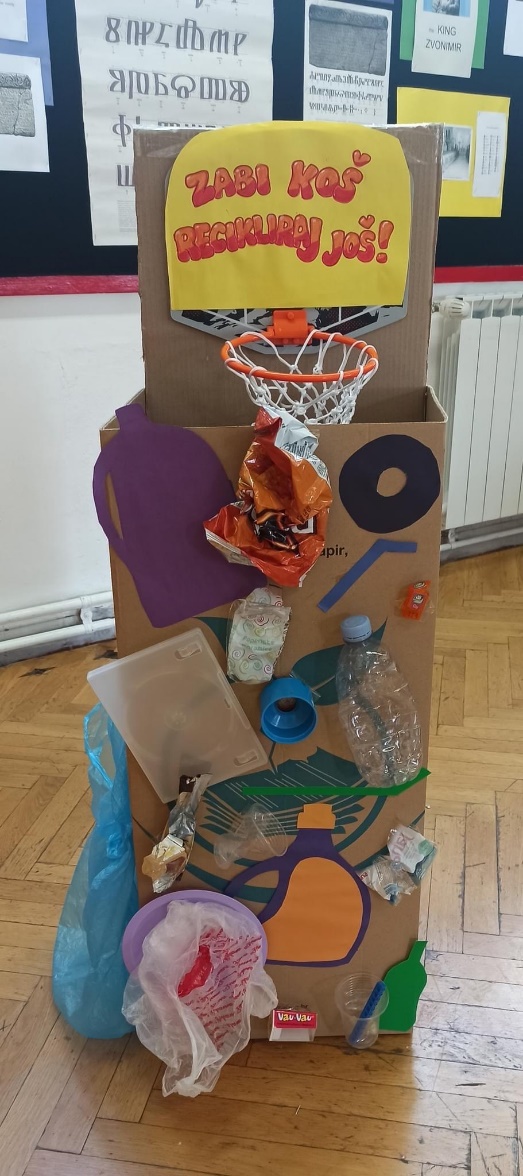 Tjedan održivog razvoja
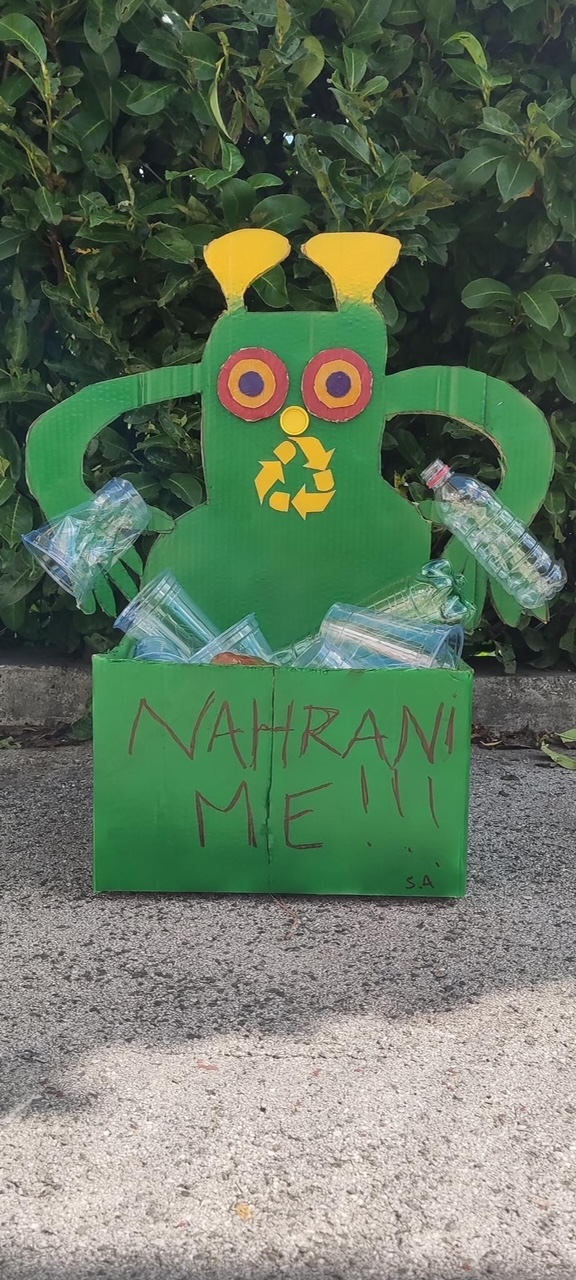 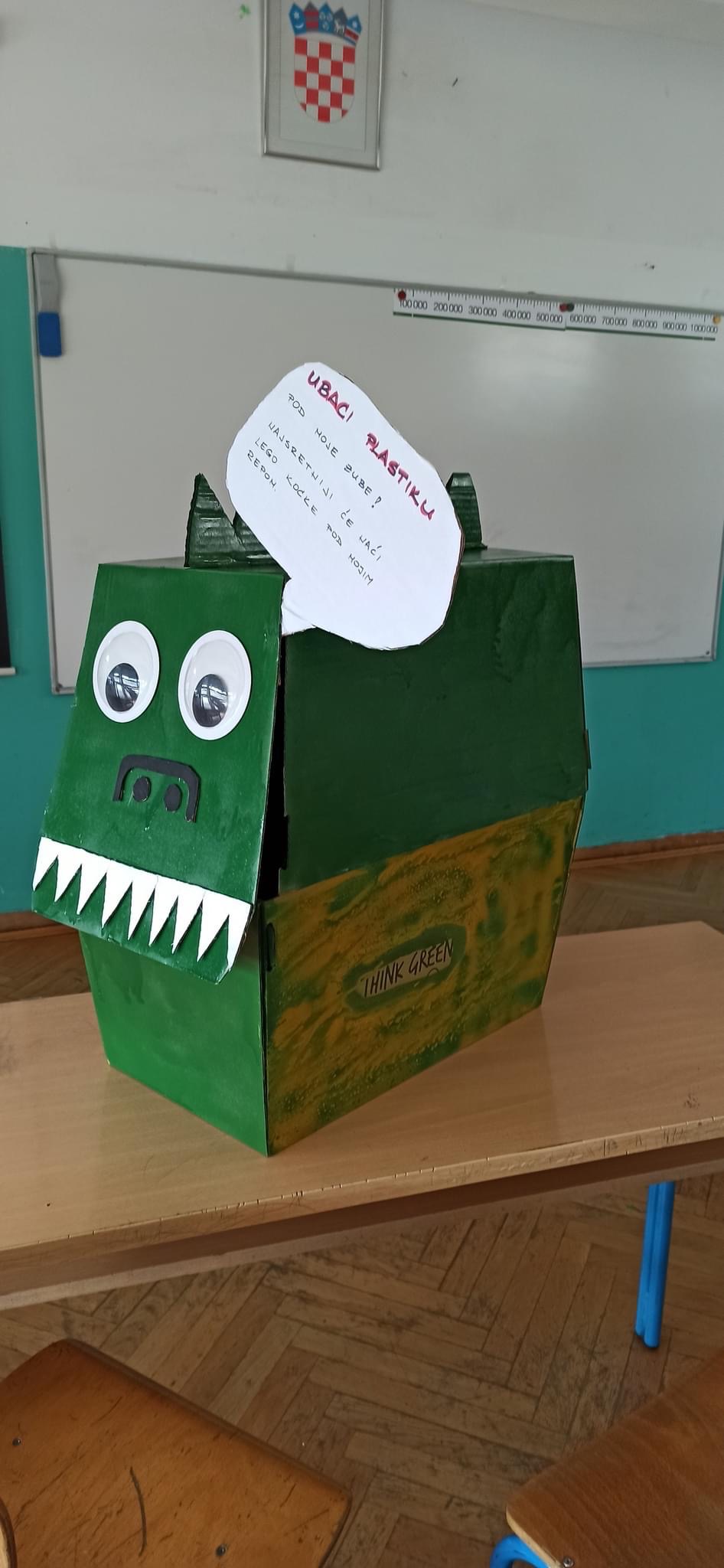 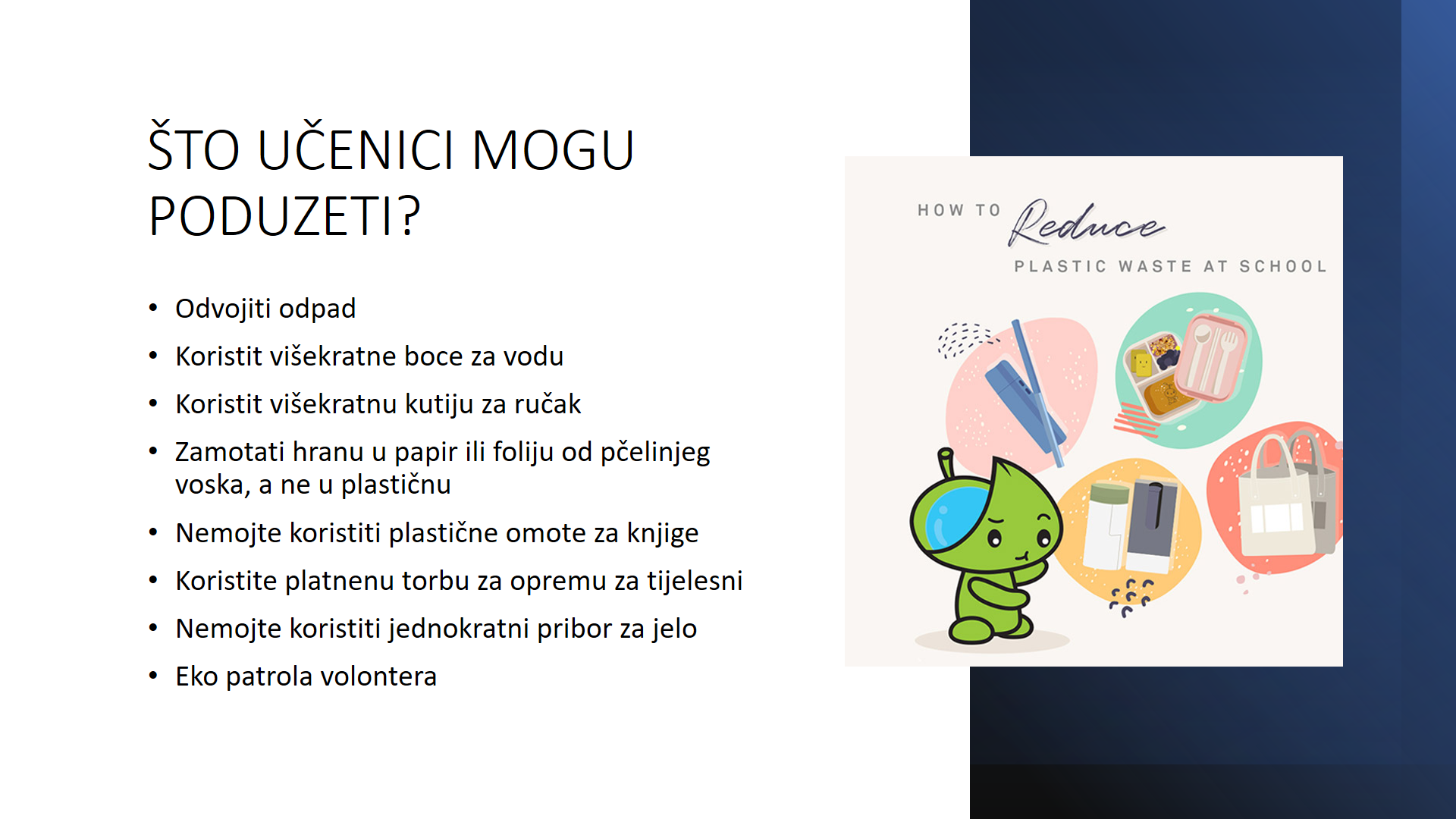 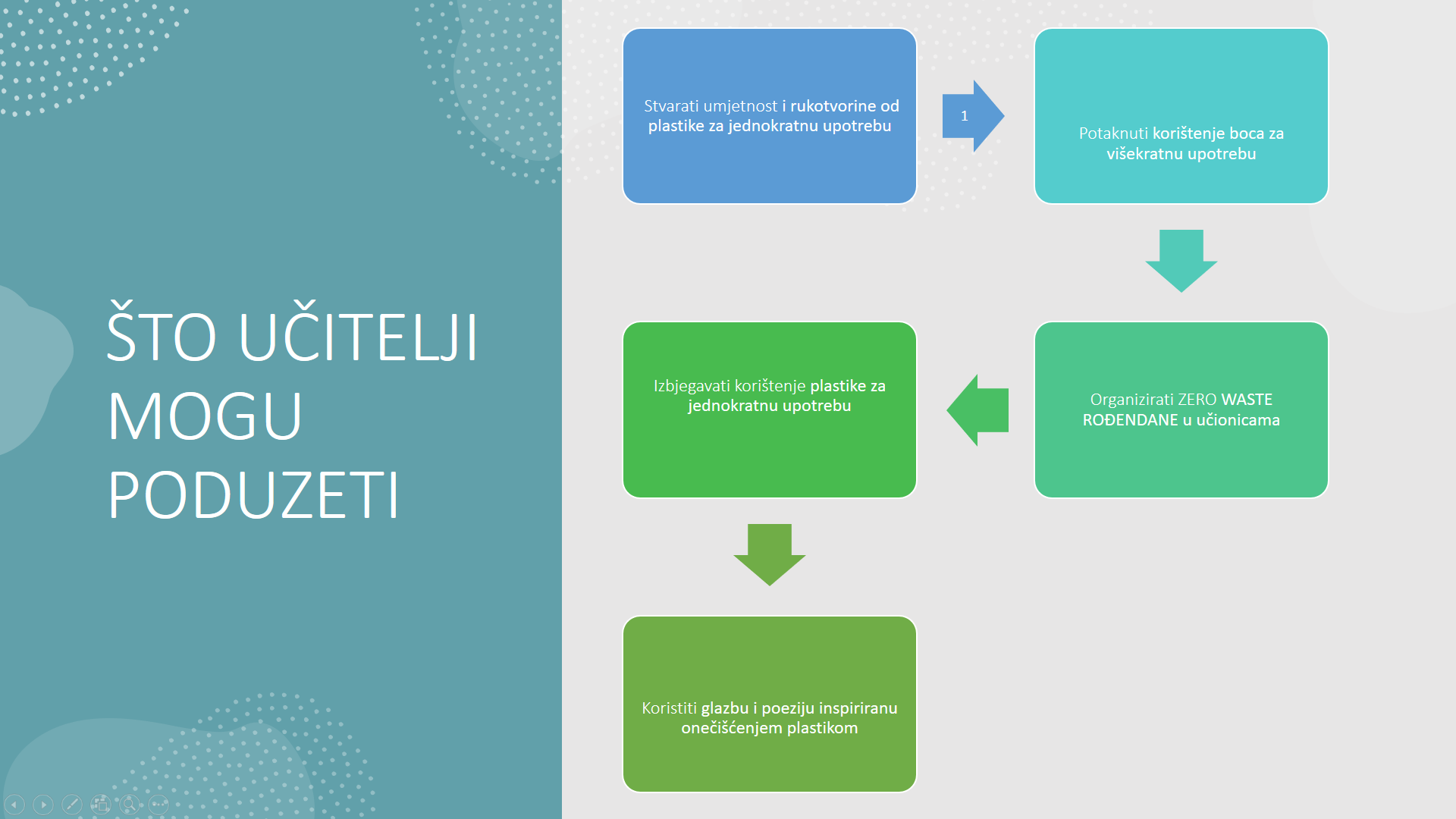 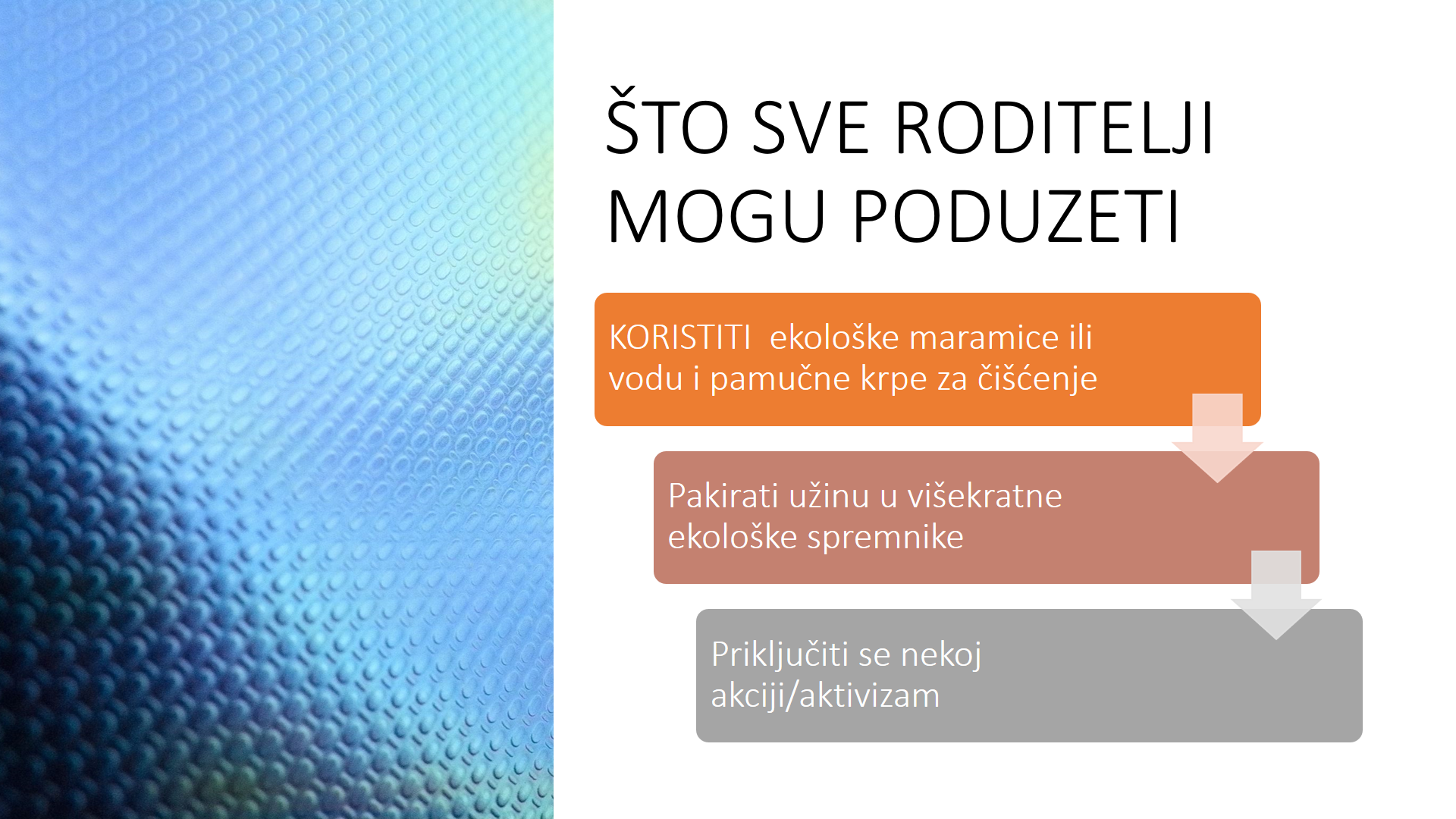 Mannequin Challenge SŠ Bedekovčina
Povodom obilježavanja Europskog tjedna vještina
Flashmob
"EU Teens In Search of New Role Models"
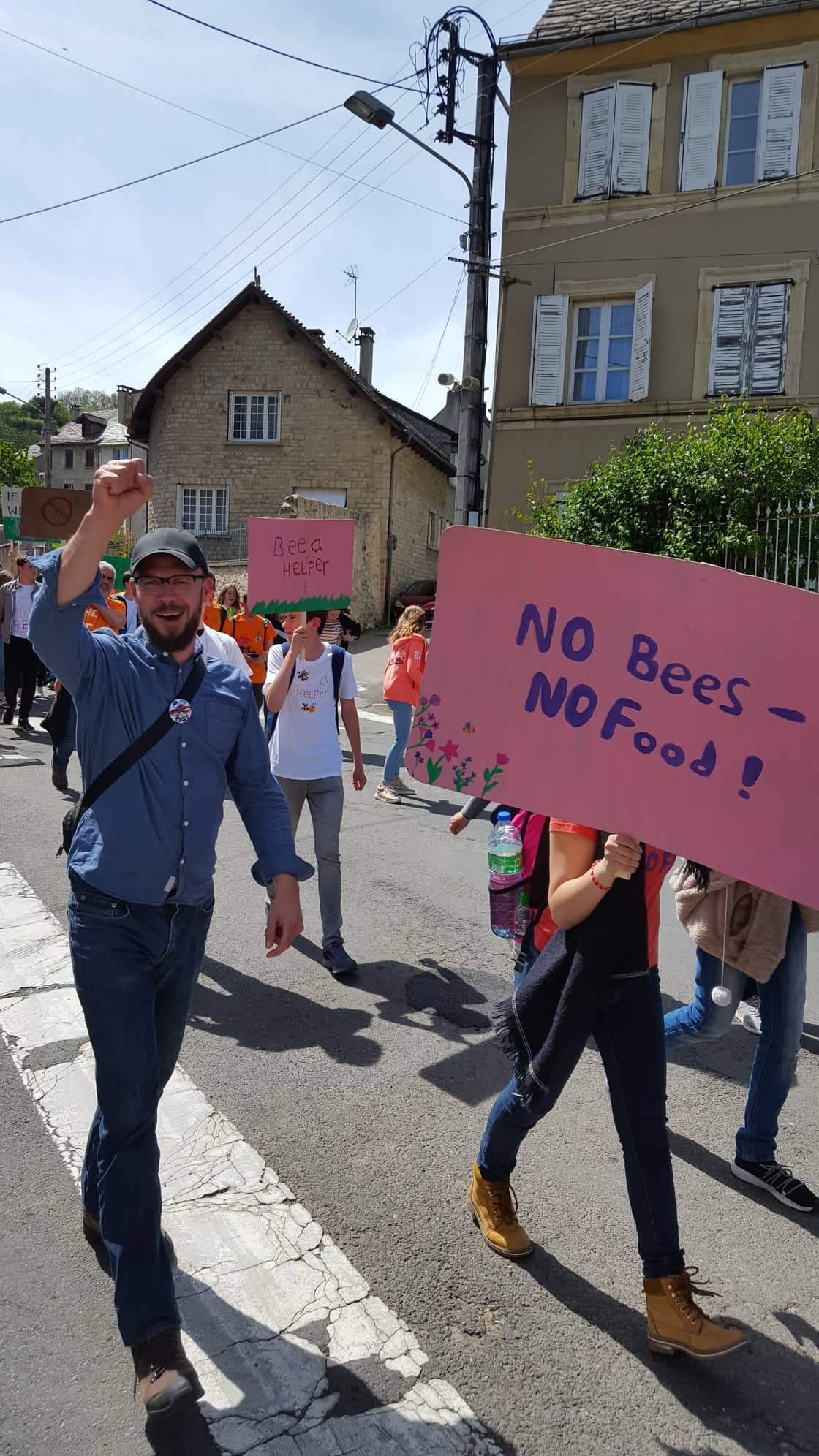 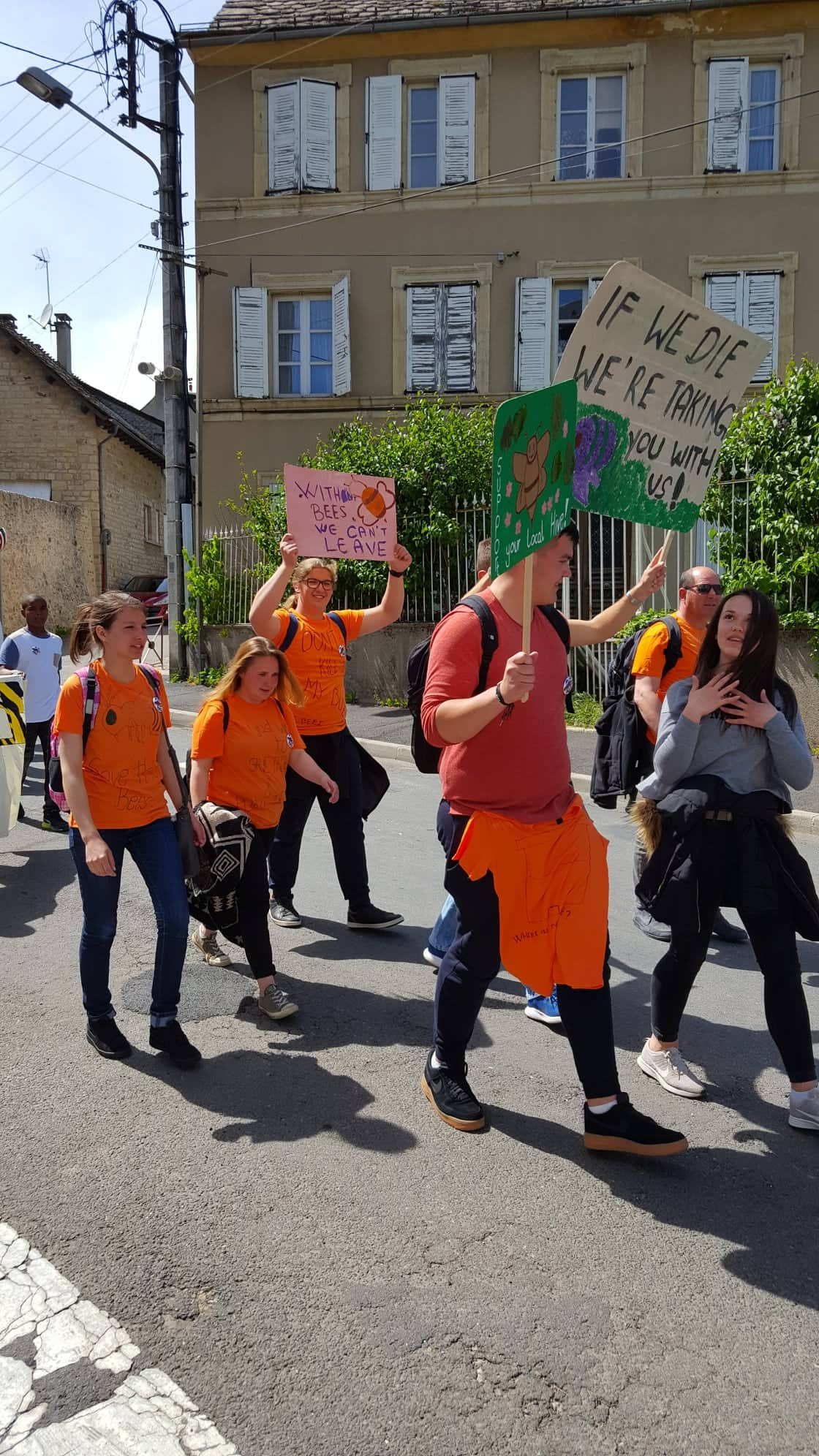 Demonstracije
"B.E.C.O.M.E." 
Erasmus+ projekt Srednje škole Bedekovčina
Demonstracije
"B.E.C.O.M.E." 
Erasmus+ projekt Srednje škole Bedekovčina
Mogući problemi u osmišljavanju i provedbi
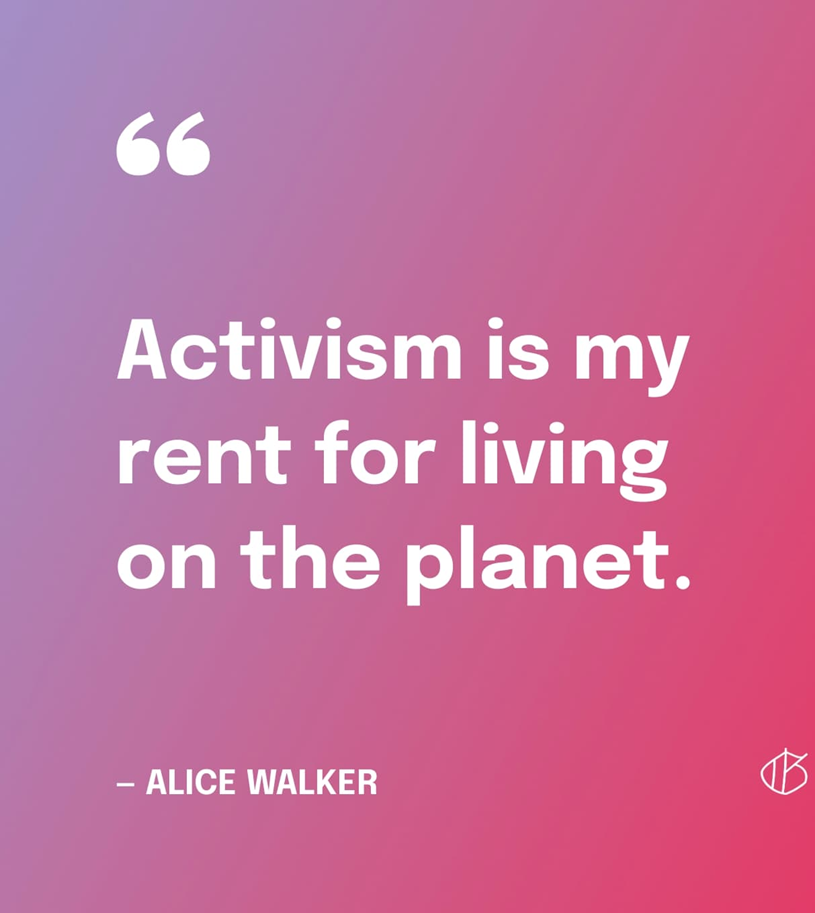 otpor učenika - potrebna je dobra motivacija
vremenski zahtjevno - kampanja mora biti dobro osmišljena
organizacija
https://bit.ly/CUC2022-EVAL
Evaluacija
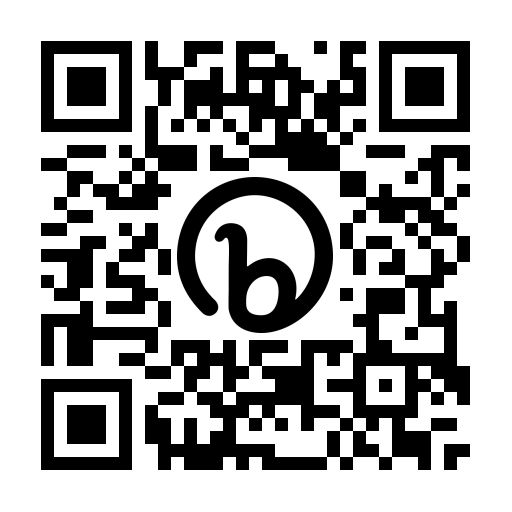 HVALA NA PAŽNJI!!!
Danijela Takač, danijela.takac@skole.hr
Daniela Usmiani, daniela.usmiani@skole.hr